Context for the presentation
My thesis is focusing on developing a research paradigm

The paradigm involves generating lots of ideas…  

My focus today is on one generated idea: the potential relation of Supermodernity to the early years learning environment
Supermodernity and the early-years learning environment
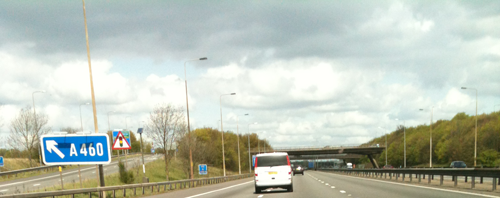 Supermodernity
The concept of Supermodernity, from Auge’s perspective, focuses on the social meanings related to transition spaces and contrasts anthropological place with non-place

Supermodernity from Relph’s perspective of place and placelessness can relates to the ideas of globalisation and the decline of place visible in the concepts of McDonaldisation and homogenisation

Supermodernity 
            arises through the proliferation of non-places
            and placelessness
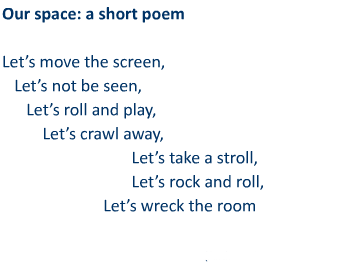 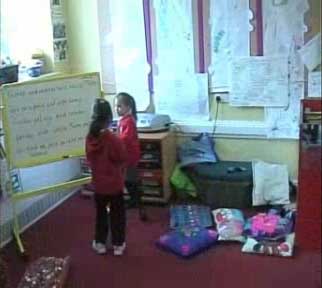 Auge: Non-place

Tuan: place as a pause in movement

Relph: incidental insideness
The intimate experience of place provides an occasion for genuine human exchange
[Speaker Notes: Tuan – occasion for genuine human exchange]
Visit to a Reception class
Functional, purposeful, colourful
Inside and out and calm
 
Standing in the doorway
Sleeves concealing hands
                                    Looking out
Hands in pockets
	Wandering about
 
And we’re not moving
  Staying with the Blocks
  Staying with the Towers
 
And now we’re just together
	Sitting on a chair
	On the seat and arm
No, wait… I’m crawling over there
	        - And back again
And to the winding train
 
  Staying with the writing
  Staying with sand
 
Egg timer held on head
And Action Man in hand
Waving sleeves and flapping sleeves fun
Hanging round the areas
Jumping up and skipping
 
Tidy up time… music - now the day is done
 
16/11/2010
transit-residence
‘floitering’
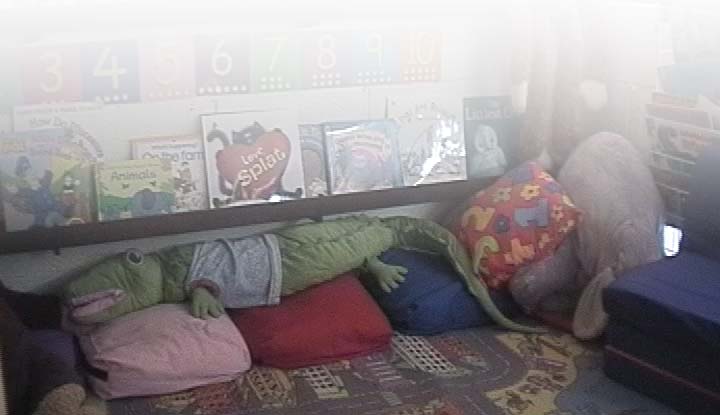 existential insideness
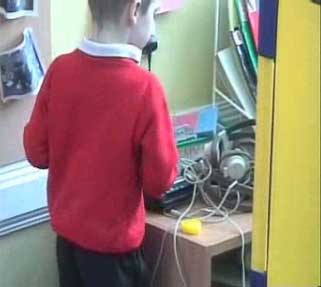 Housing estates
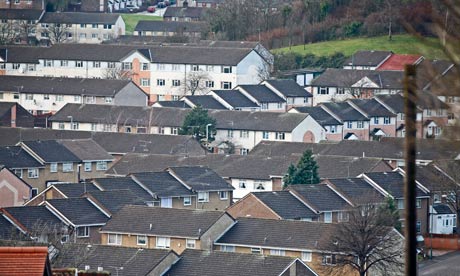 http://www.guardian.co.uk/politics/2011/feb/19/inequality-uk-growing-before-recession
Monuments
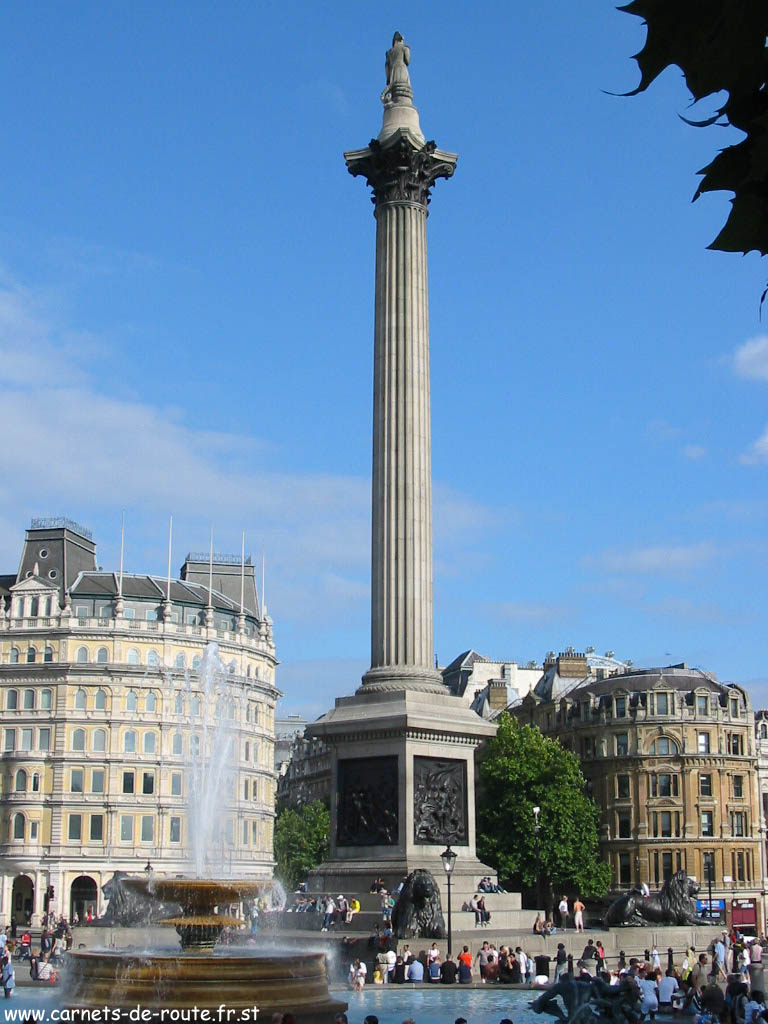 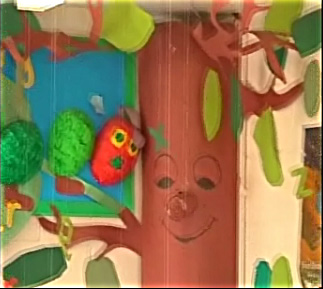 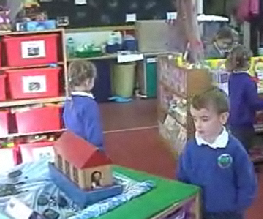 interchange-crossroads
passenger-traveller
Nursery/reception class children lining up and going to assembly in the school hall
One of the routes within the building – may pass signs that advertise other classrooms, the staffroom or the head teacher’s office
Signs of non-place and anthropological place
transit – residence, dwelling (e.g. railway station waiting rooms, car and bus); what are the transit and residential areas in the early-years setting?
passenger – traveller (passengers are transported as quickly as possible to the destination whereas travellers, like sightseers have time to stop and explore en route. What opportunities do children have for sight-seeing and experiencing the moment fully? How are transitions between activities and parts of the setting managed?
housing estate – monument (monuments are places for sharing and commemorating and can also be synecdochic; Are there enduring displays that add character and stability to the setting?
interchange – crossroads (social interaction occurs at crossroads and market square whereas interchanges reroute traffic in order to avoid congestion; where the routes and meeting places?
communication – language. How do signs and notices contribute to the individuality of the specific setting in the larger context of the school?
Associated ideas
Relph (1976) referred to places as ‘profound centres of human existence’ but noted the ‘inevitable spread of placelessness’

Auge (1995) commented that “… in the world of supermodernity people are always, and never, at home” 

“Given the isolation and fragmentation that can be experienced in many modern places, and given the increased mobility and migration of globalisation, classrooms and schools have the potential to be important places in children’s lives” (Ellis, 2005, p.59).
The school reception area:
The TV screen presenting
events and achievements 
of interest to parents and 
visitors to the school
Various information posters and examples of children’s achievements